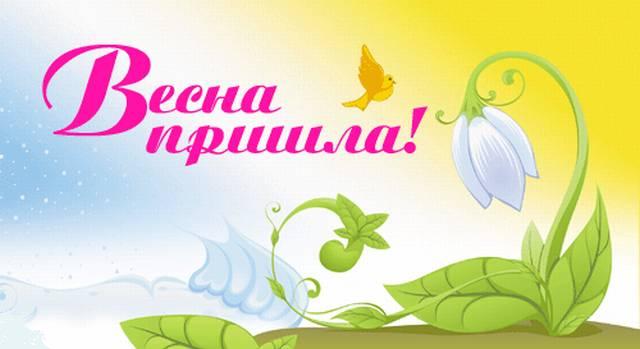 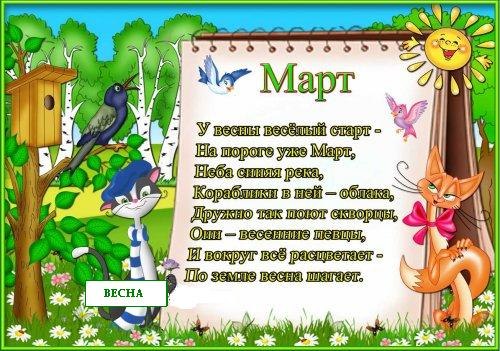 Прорастает сквозь снежок,К солнечным лучам, цветок,Маленький и нежный,Беленький подснежник.
К нам весна шагаетБыстрыми шагами,И сугробы тают под её ногами.Чёрные проталиныНа полях видны.Видно очень тёплые ноги у весны.
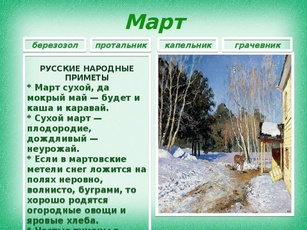 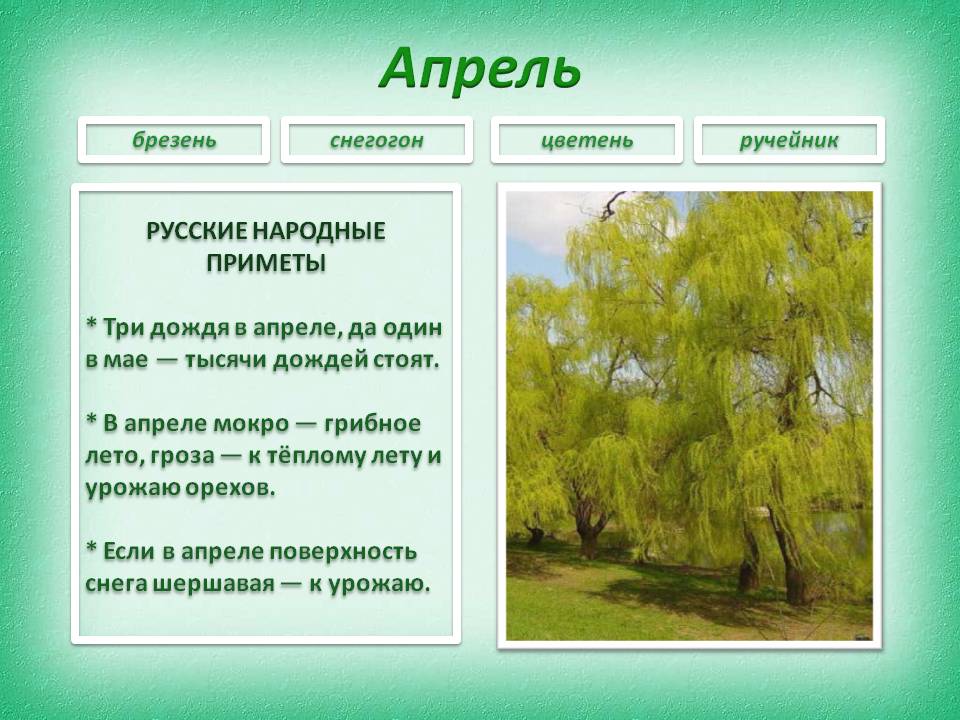 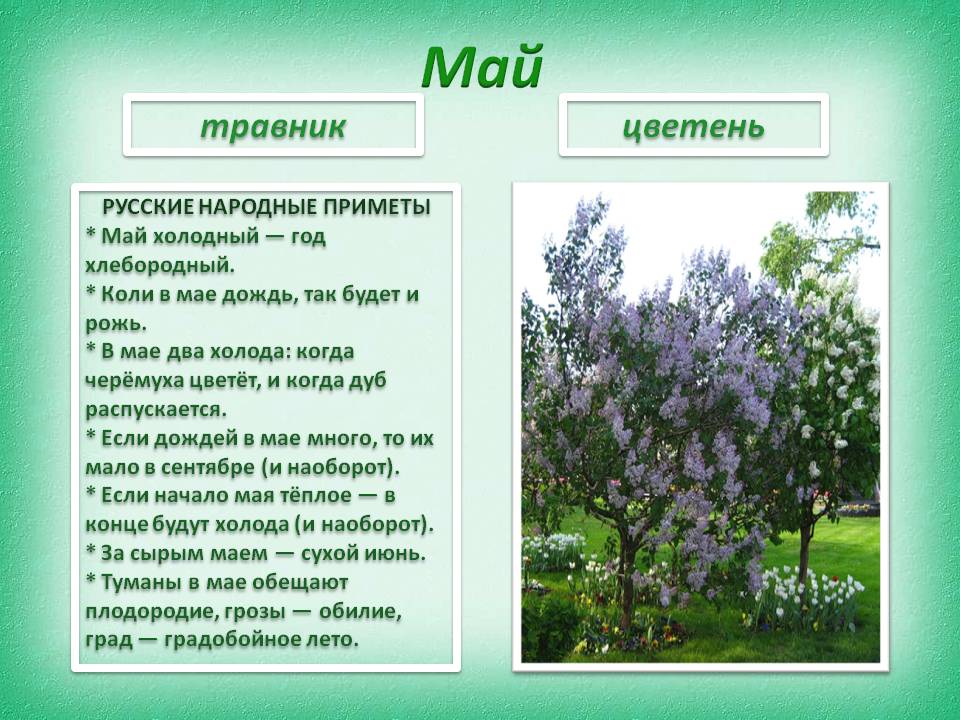 Весна пришла. Бегут ручьи.Журчат, смеются, веселы...И острые носы своиСосульки с крыши свесили.Но вот висят они и оченьМучаются, маются.У них лишь вечером и ночьюНасморк прекращается.А днём опять носам беда.Сливаясь с шумом уличным,Не просто капает вода-Уходит жизнь сосулечья.
Уж верба вся пушистаяРаскинулась кругом;Опять весна душистаяПовеяла крылом.
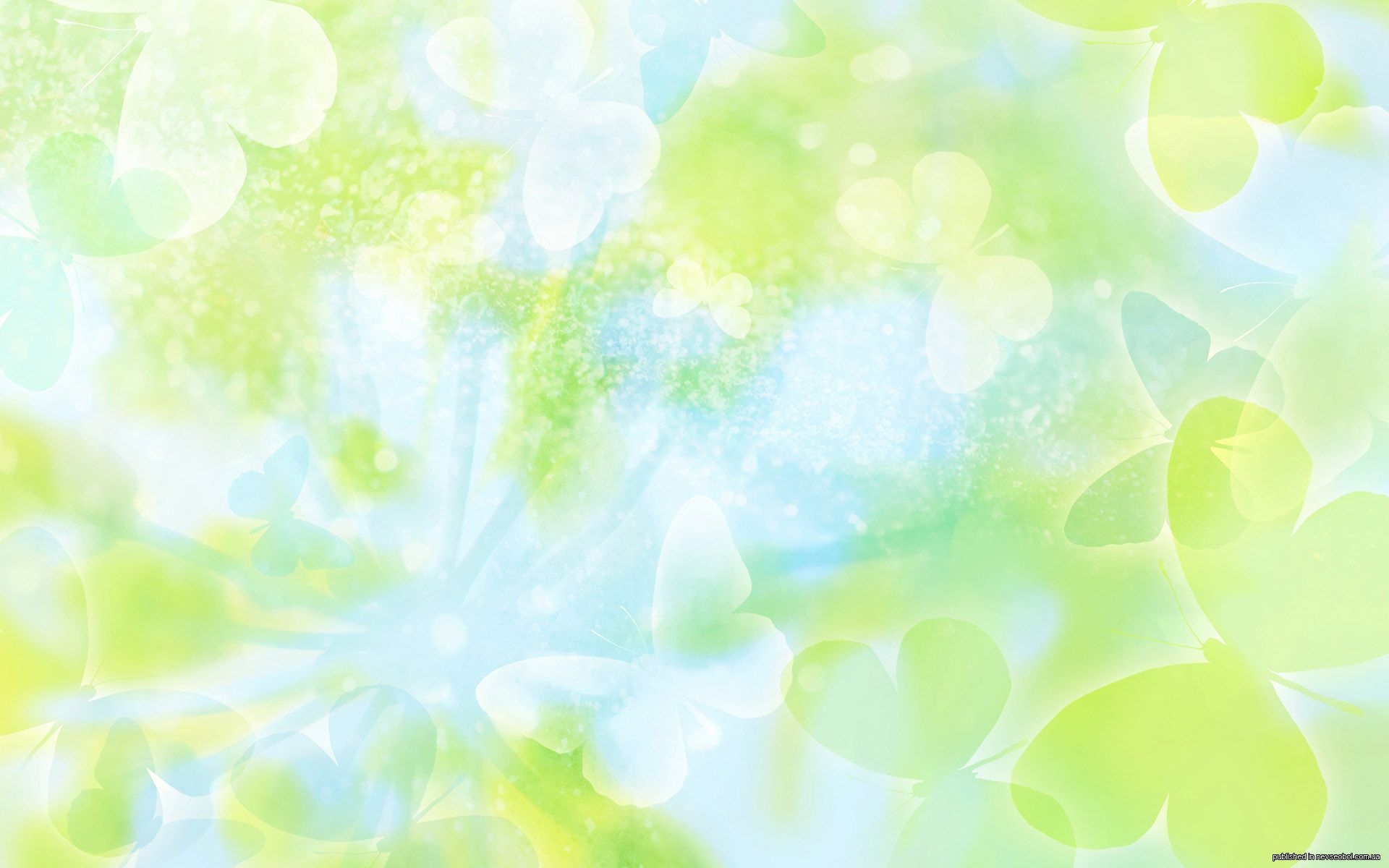 Ручейки бегут быстрее,
Светит солнышко теплее.
Баба снежная грустна —
В гости к нам идет... (весна)
На лесной проталинке
Вырос цветик маленький.
Прячется в валежник
Беленький... (подснежник)
Что за тонкие иголки
Зеленеют на пригорке?
Это, выросши едва,
К солнцу тянется... (трава)
Синяя сосулька плачет,
Но от солнца нос не прячет.
И весь день под птичью трель
Кап-кап-кап — звенит... (капель)